Образцова Татьяна Ивановна, 
преподаватель информатики
ГАПОУ  МО  ЕПЭТ
г. Егорьевск, 2015 г.
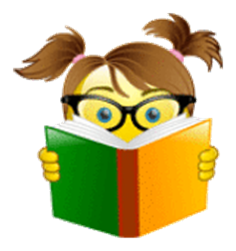 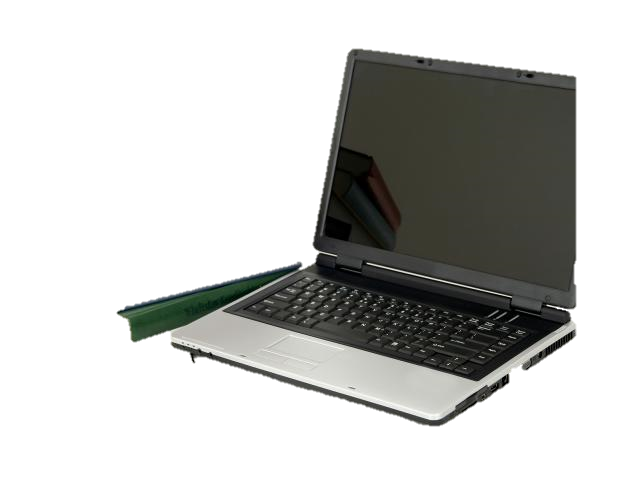 Источники иллюстрации:
http://900igr.net/kartinki/informatika/vstavka/
http://fotohomka.ru/56117-processory-kartinki-dlja-prezentacii
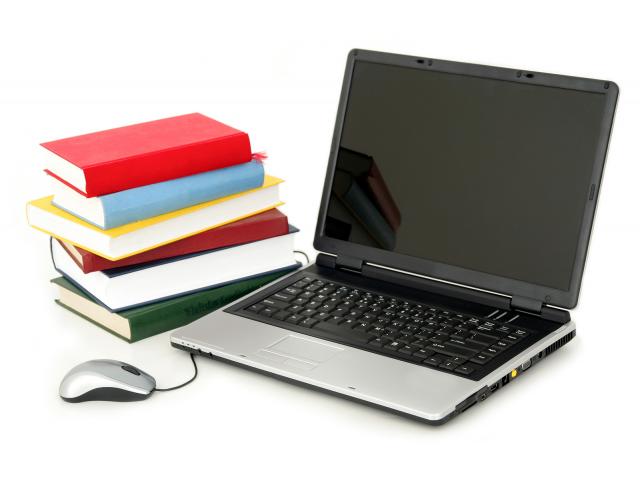